기도로 예배를 시작합시다.
2014년  3월 23일   어린이예배
하나님께 예배드려요!
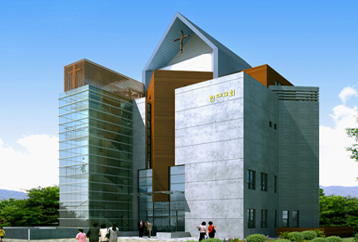 예배로의 부름
하나님께 예배드려요!
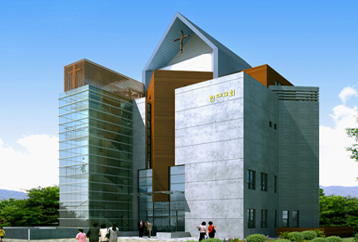 찬송
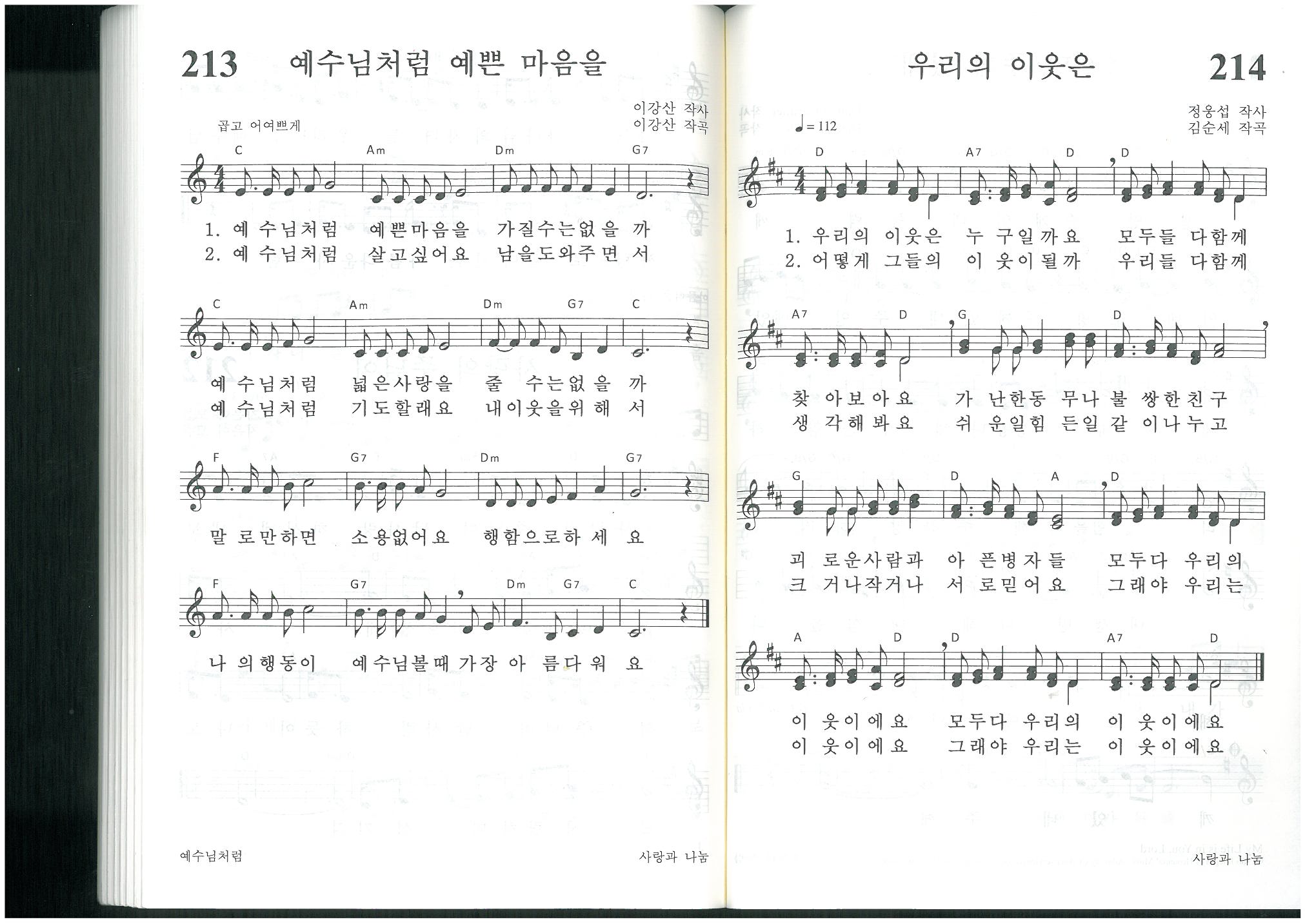 찬송
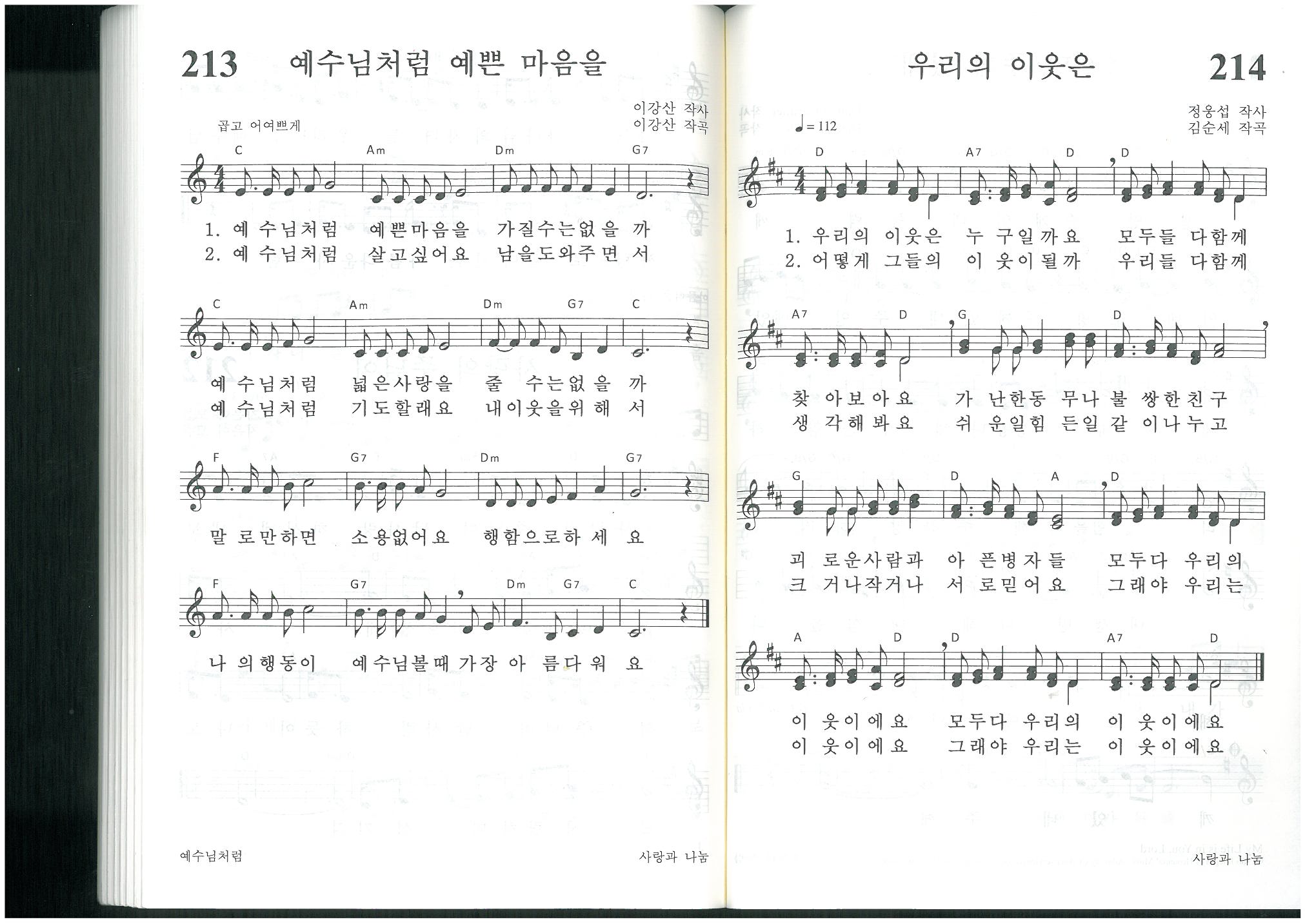 찬송
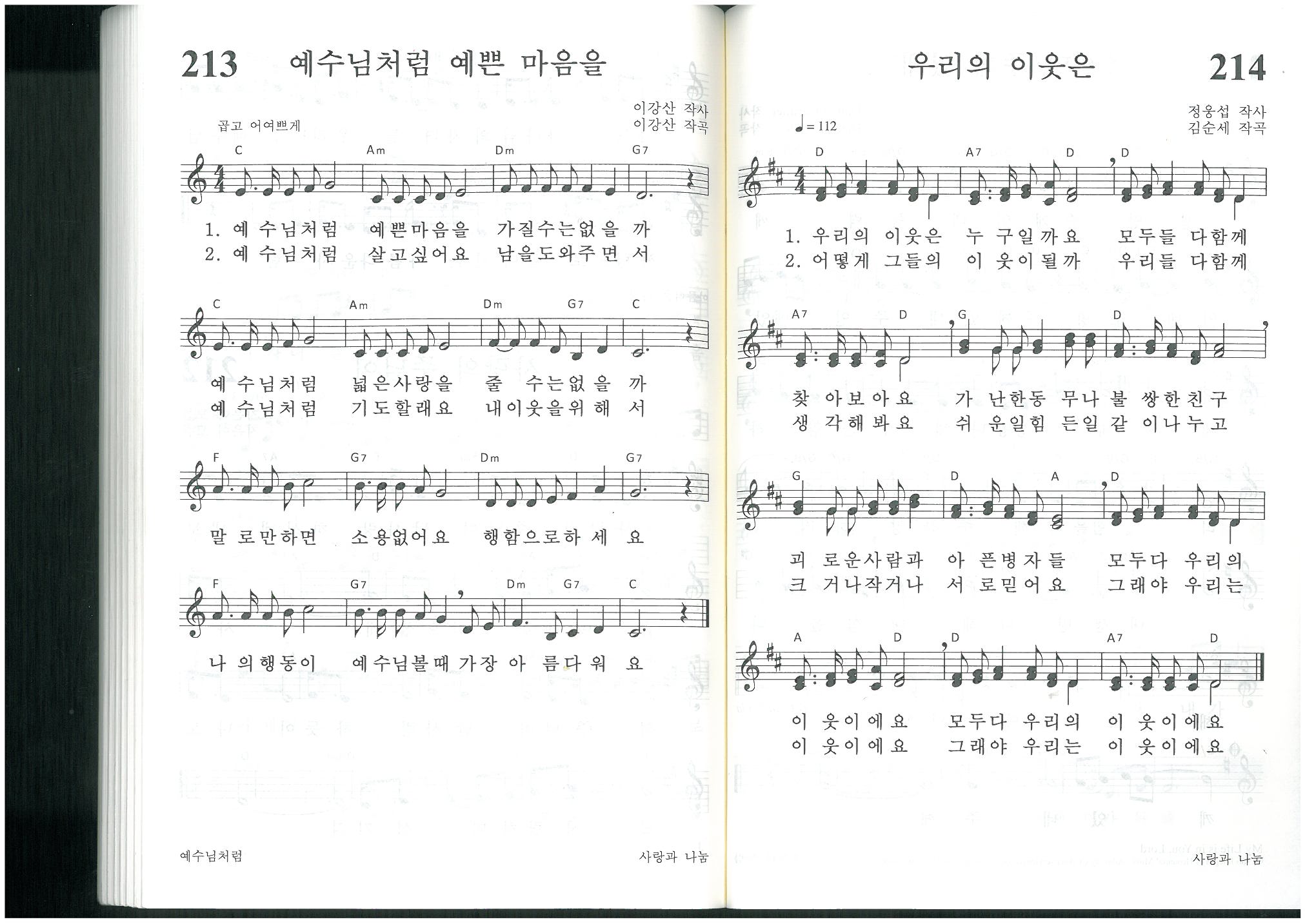 찬송
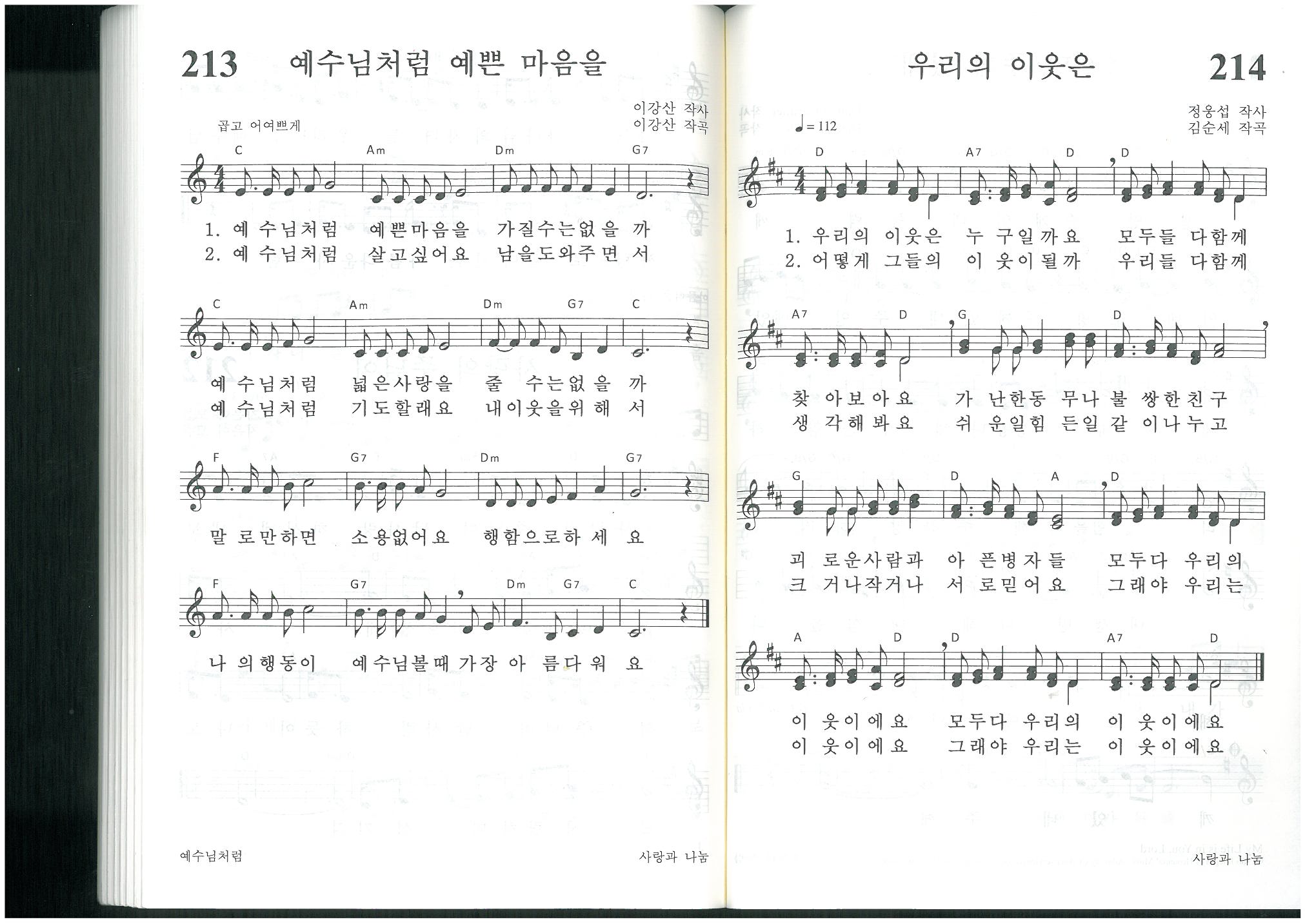 찬송
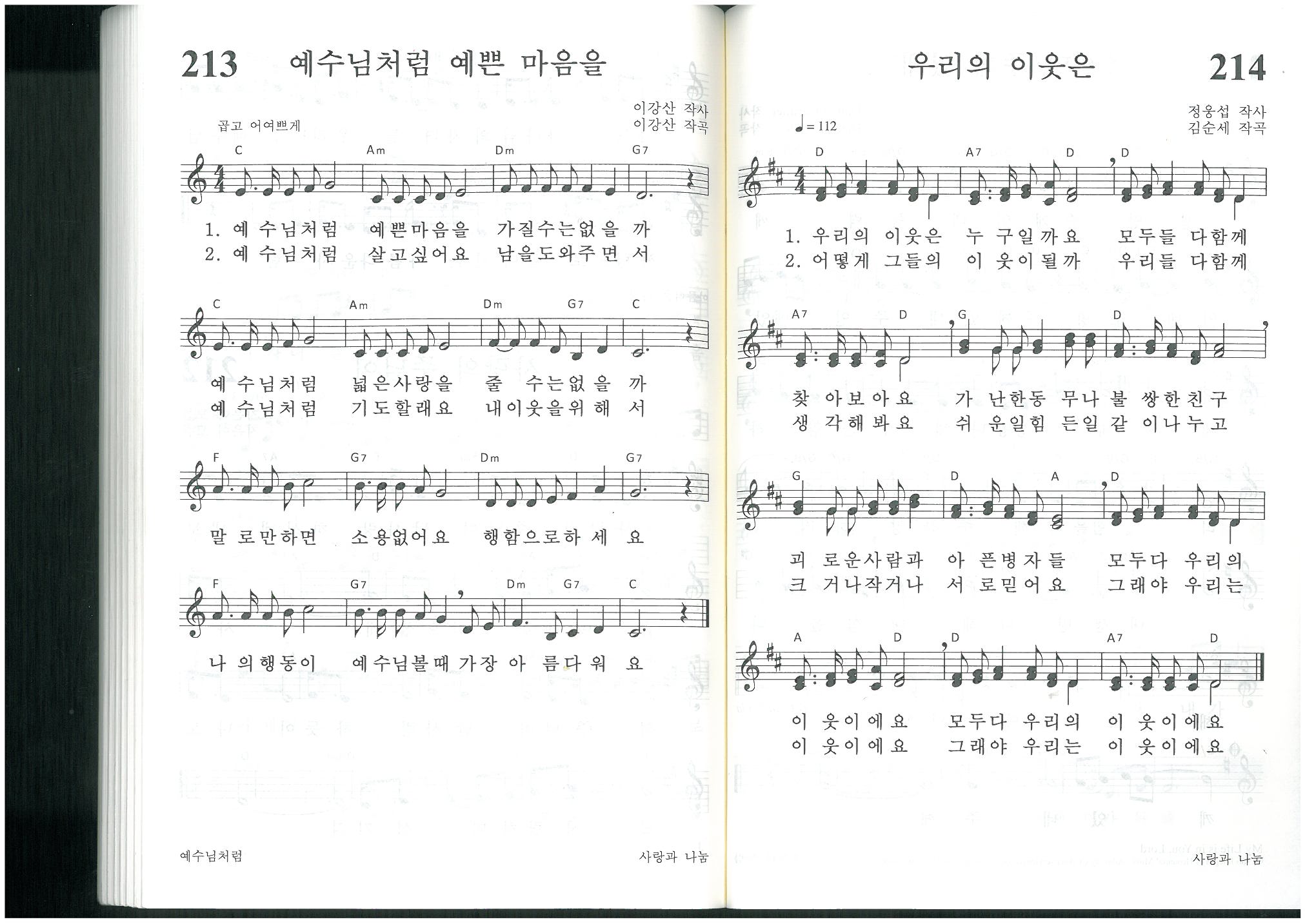 찬송
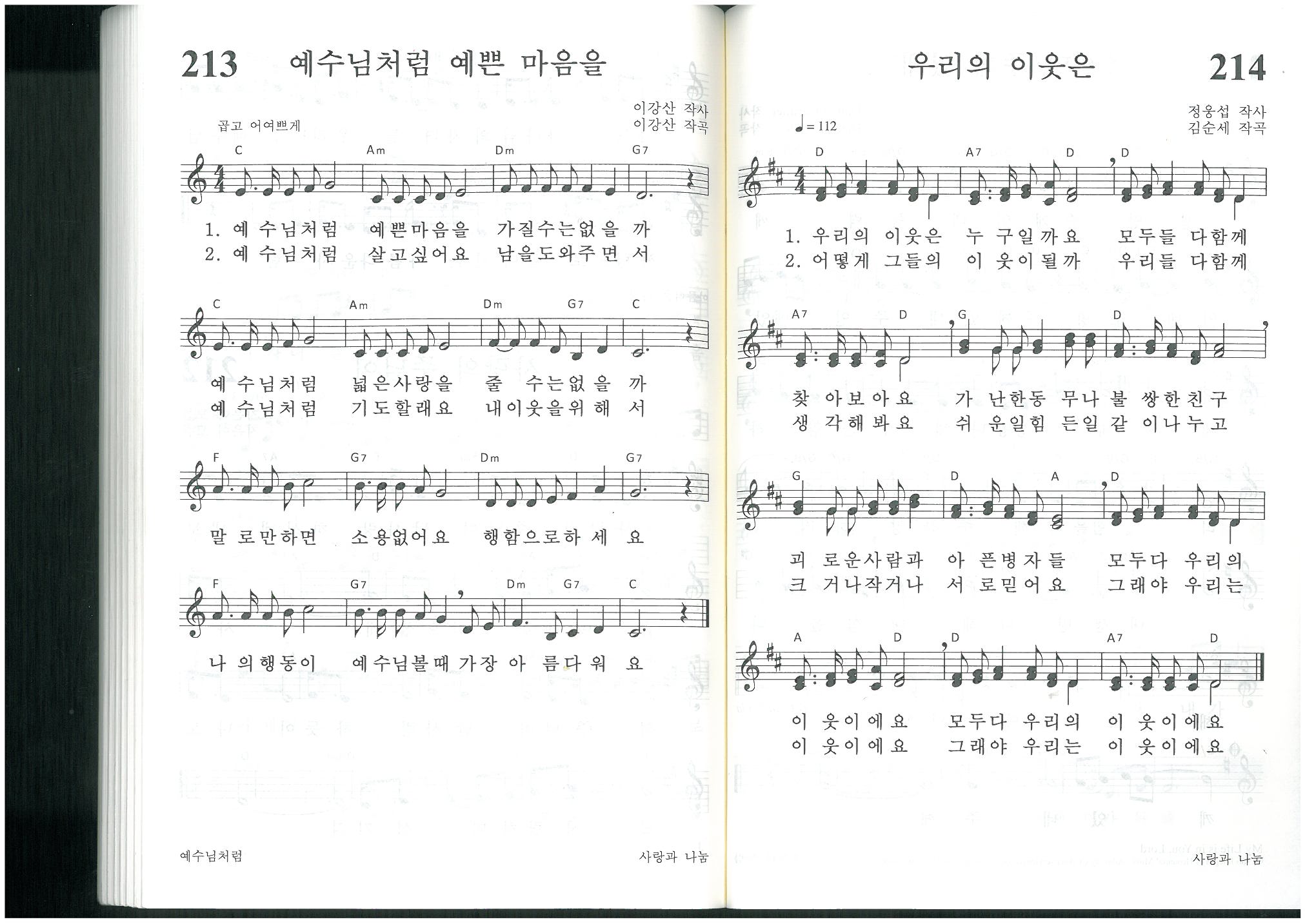 찬송
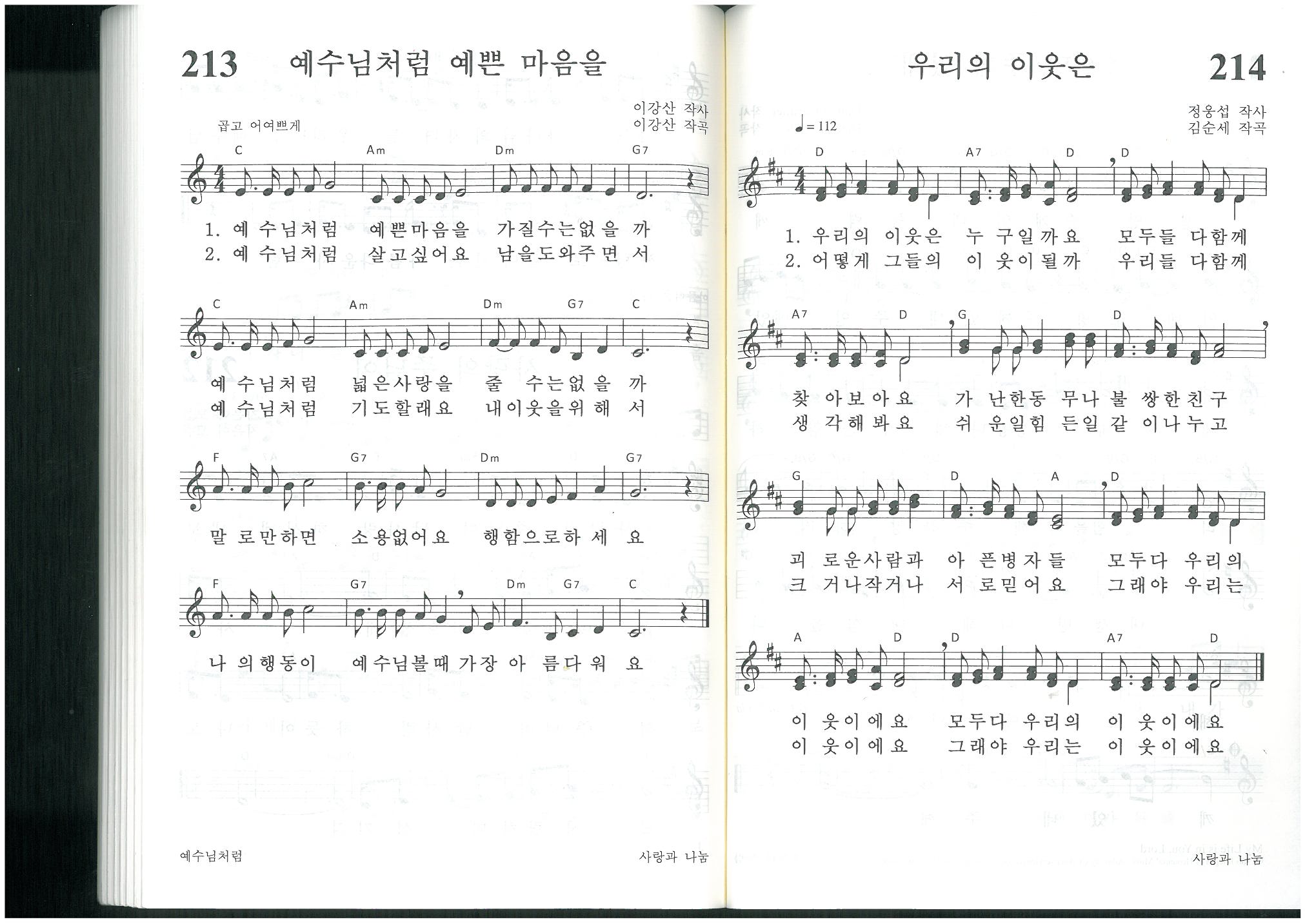 찬송
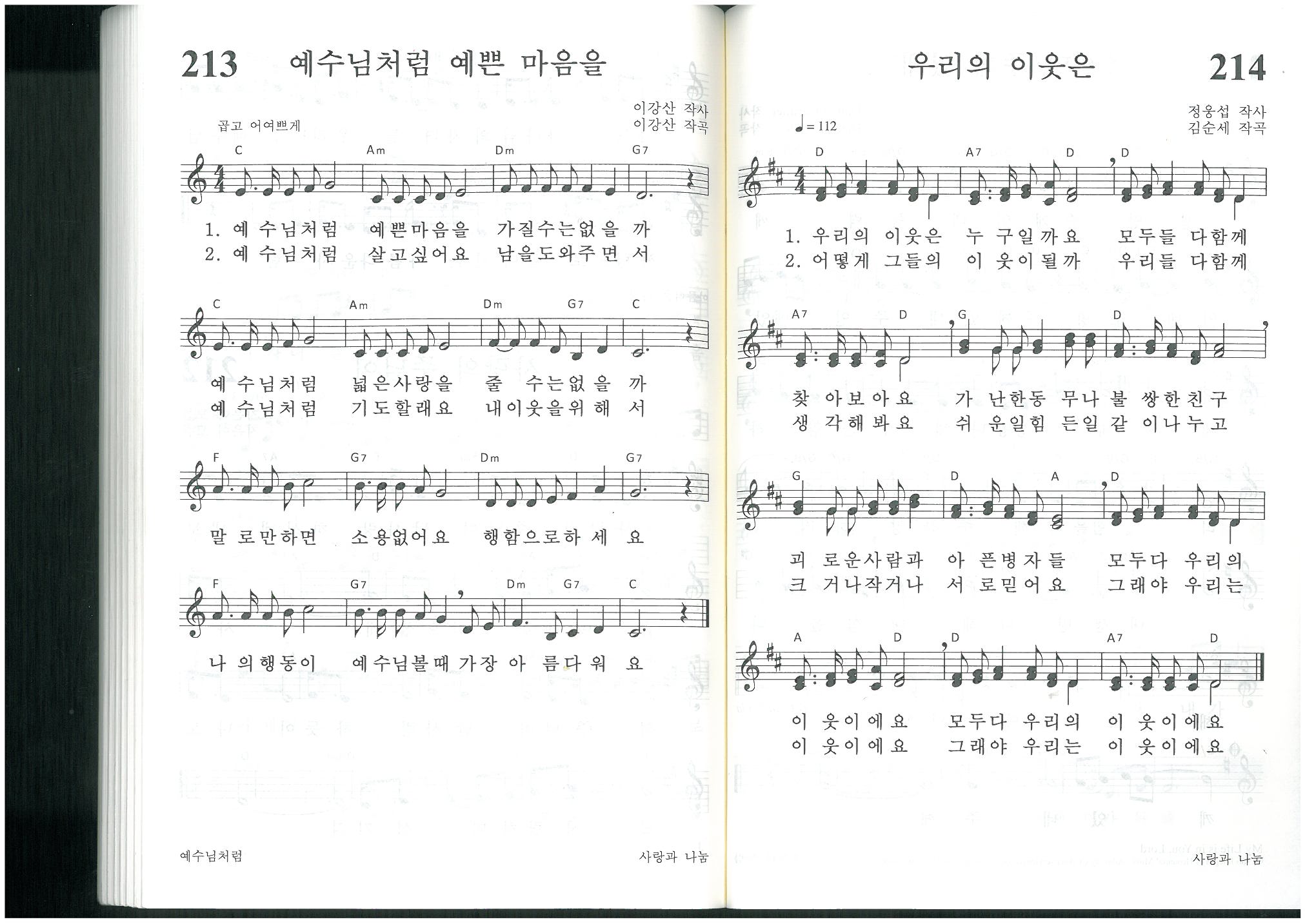 공동기도
사랑의 하나님 감사합니다. 
지난 한 주간 동안에도
우리를 지켜주시고
친구들과 어울려
하나님께 예배드리게 하시니
감사드립니다.
공동기도
예배를 통해 듣는 
하나님의 말씀이 
저희들의 마음 깊이 새겨져, 부모님의 말씀에 순종하며,
공동기도
선생님의 가르침도 
잘 따르고, 
바른 것과 바르지 않는 것을 구분할 수 있는 어린이가 될 수 있게 해 주세요.
공동기도
우리가 한 자리에 
모여서
주님께 예배하오니
공동기도
주님께서 우리의 예배가 
하나님께서 기뻐하시는 예배가 되도록 우리와 함께 해 주세요.
예수님의 이름으로
기도합니다. 
아멘
찬      송
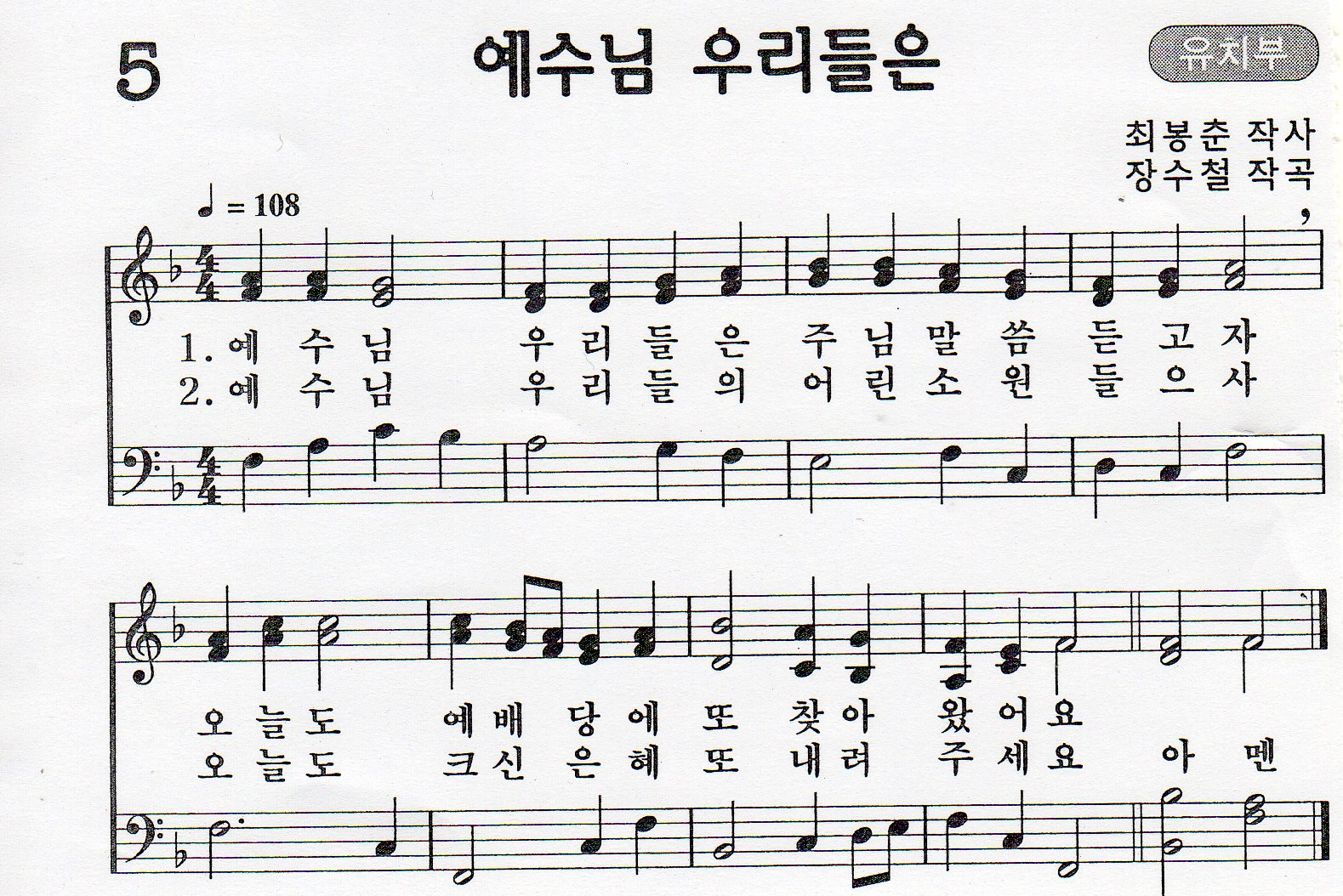 나누어 읽는 말씀
상  욱 : 주님의 말씀은 내 발의 등불이요

회   중 : 내 길의 빛입니다.

상  욱 :  주님의 의로운 규례들을 지키려고

회   중 : 나는 맹세하고 또 다짐합니다.
나누어 읽는 말씀
상  욱 : 나는, 두 마음을 품은 자를 
           미워하지만,
회   중 : 주님의 법은 사랑합니다.

상  욱 : 내 걸음걸이를 주님의 말씀에 굳게
           세우시고
회   중 : 어떠한 불의도 나를 지배하지 
            못하게 해주십시오 아멘
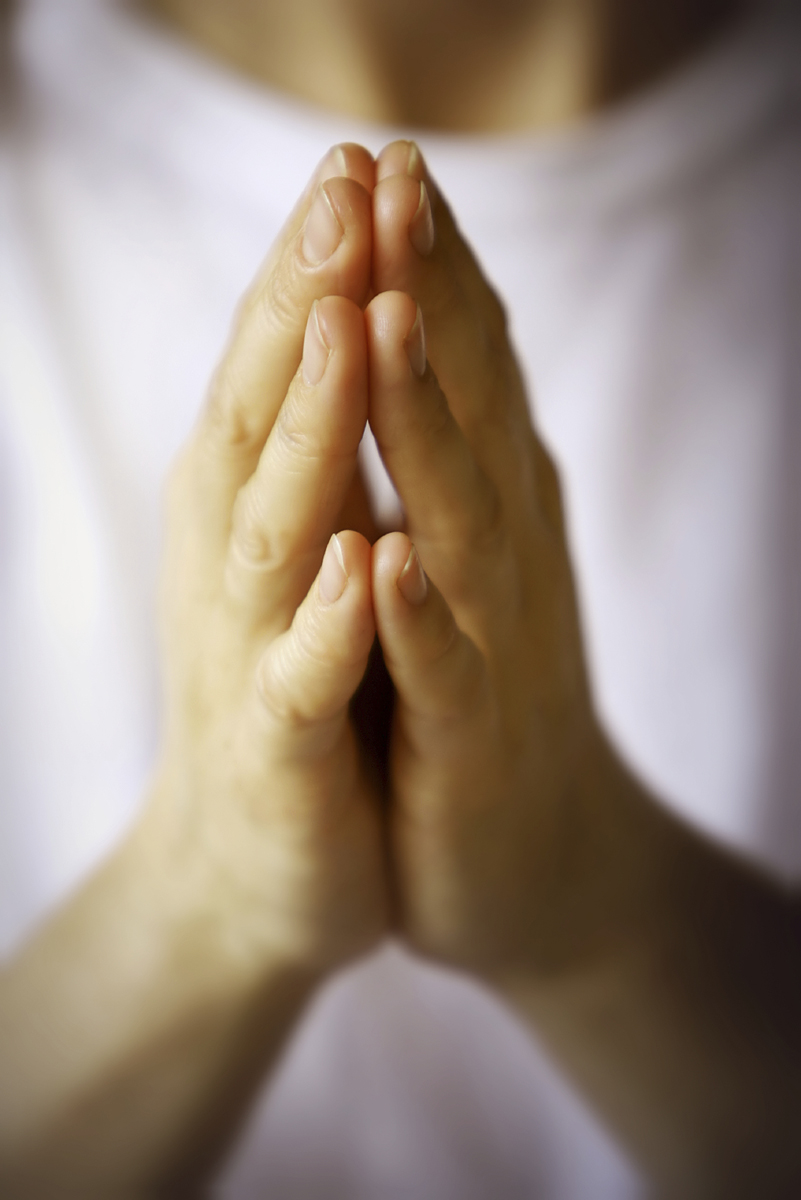 사 도  신 경
전능하사 천지를 만드신 
하나님 아버지를 내가 믿사오며,
그 외아들 우리 주 예수 그리스도를 
믿사오니,
이는 성령으로 잉태하사 
동정녀 마리아에게 나시고,
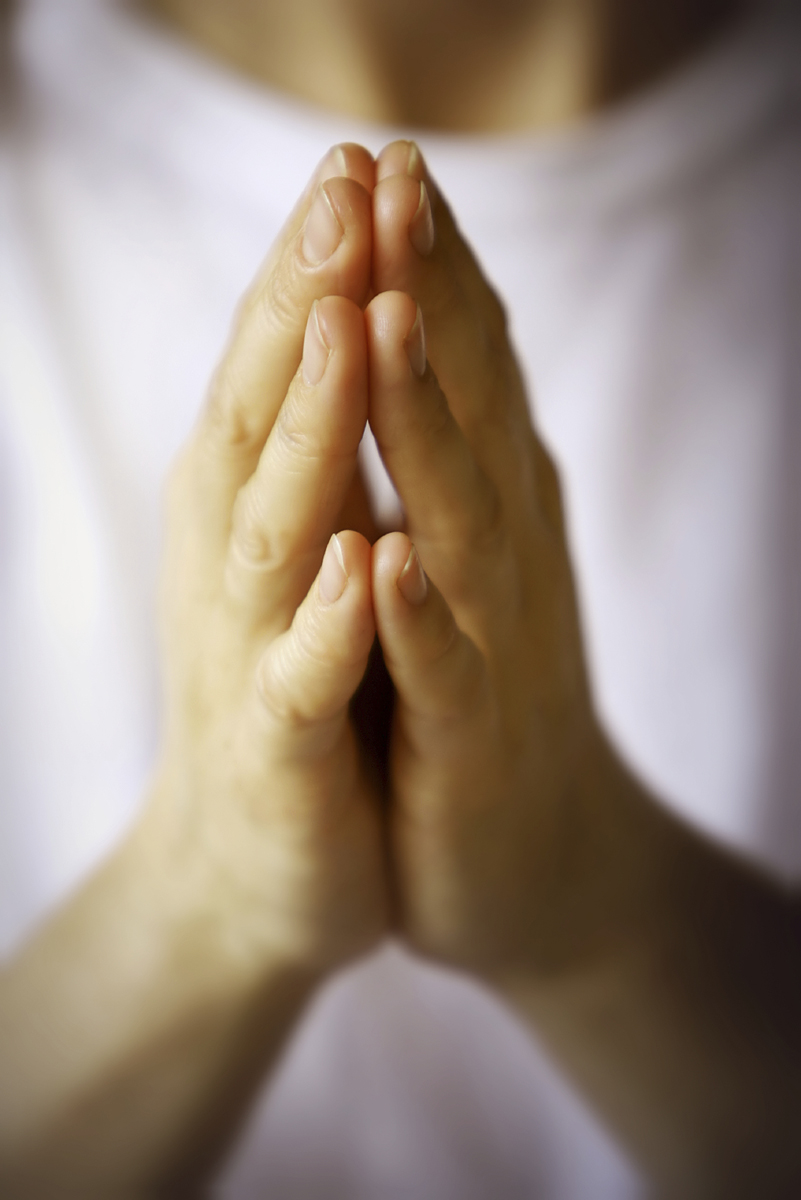 사 도  신 경
전능하사 천지를 만드신 
하나님 아버지를 내가 믿사오며,
그 외아들 우리 주 예수 그리스도를 
믿사오니,
이는 성령으로 잉태하사 
동정녀 마리아에게 나시고,
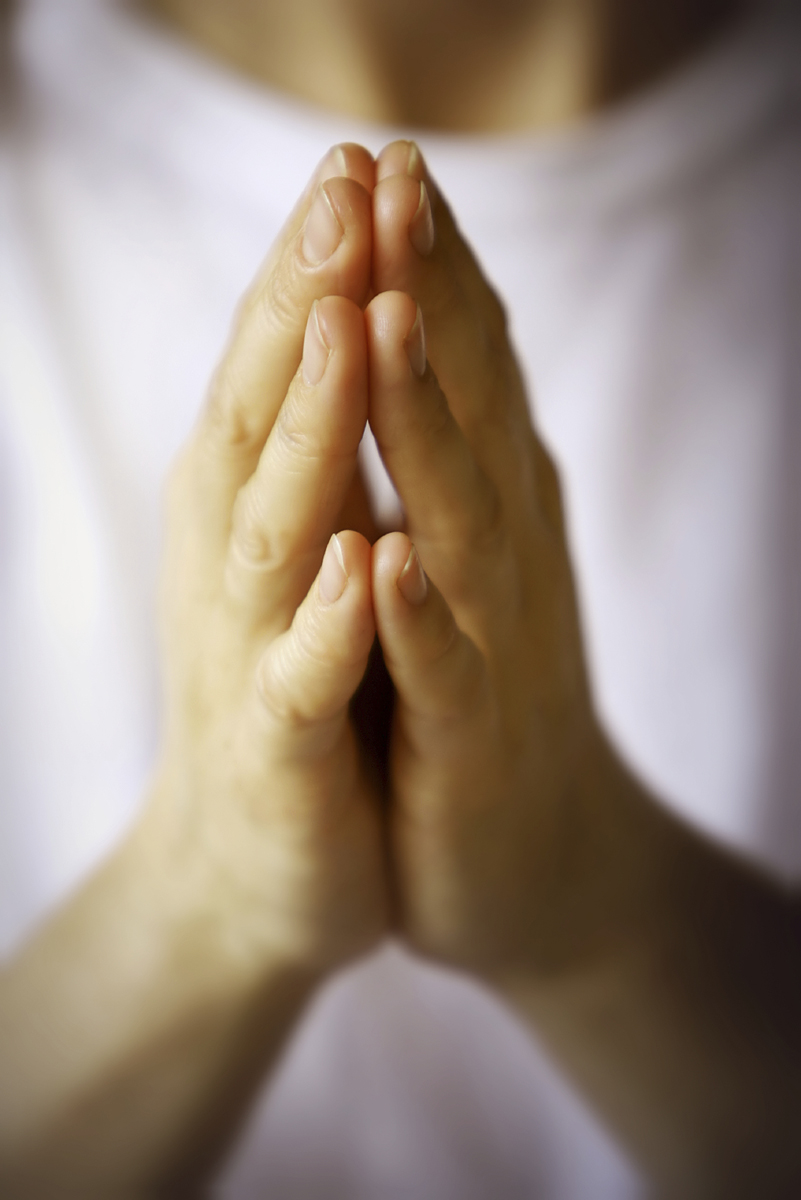 본디오 빌라도에게 고난을 받으사,
십자가에 못박혀 죽으시고,
장사한 지 사흘 만에 죽은 자 가운데서
 다시 살아나시며 
하늘에 오르사, 전능하신 하나님 우편에 
앉아 계시다가,
저리로서 산 자와 죽은 자를 심판하러 
오시리라.
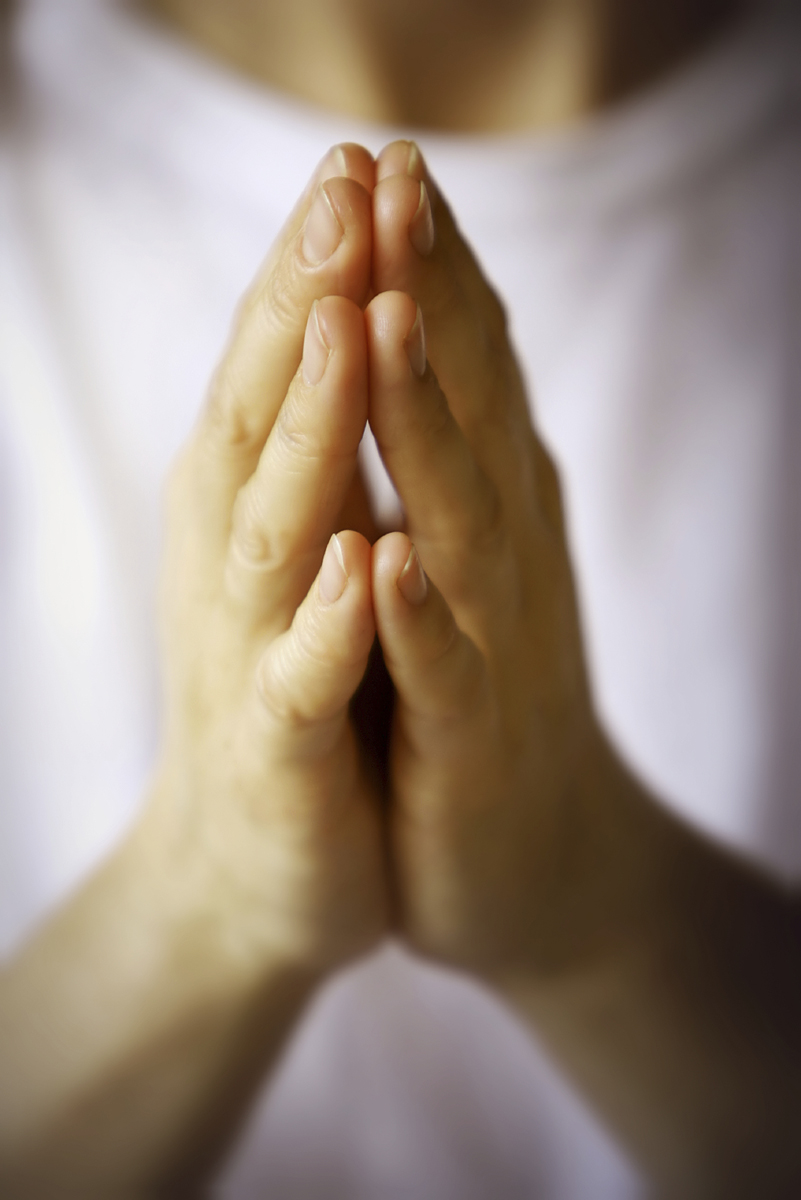 성령을 믿사오며, 거룩한 공회와, 
성도가 서로 교통하는 것과,
죄를 사하여 주시는 것과, 
몸이 다시 사는 것과,
영원히 사는 것을 믿사옵나이다. 
아멘.
대표 기도-  장하늬 어린이
설  교 – 원근희 권사님
헌금찬송
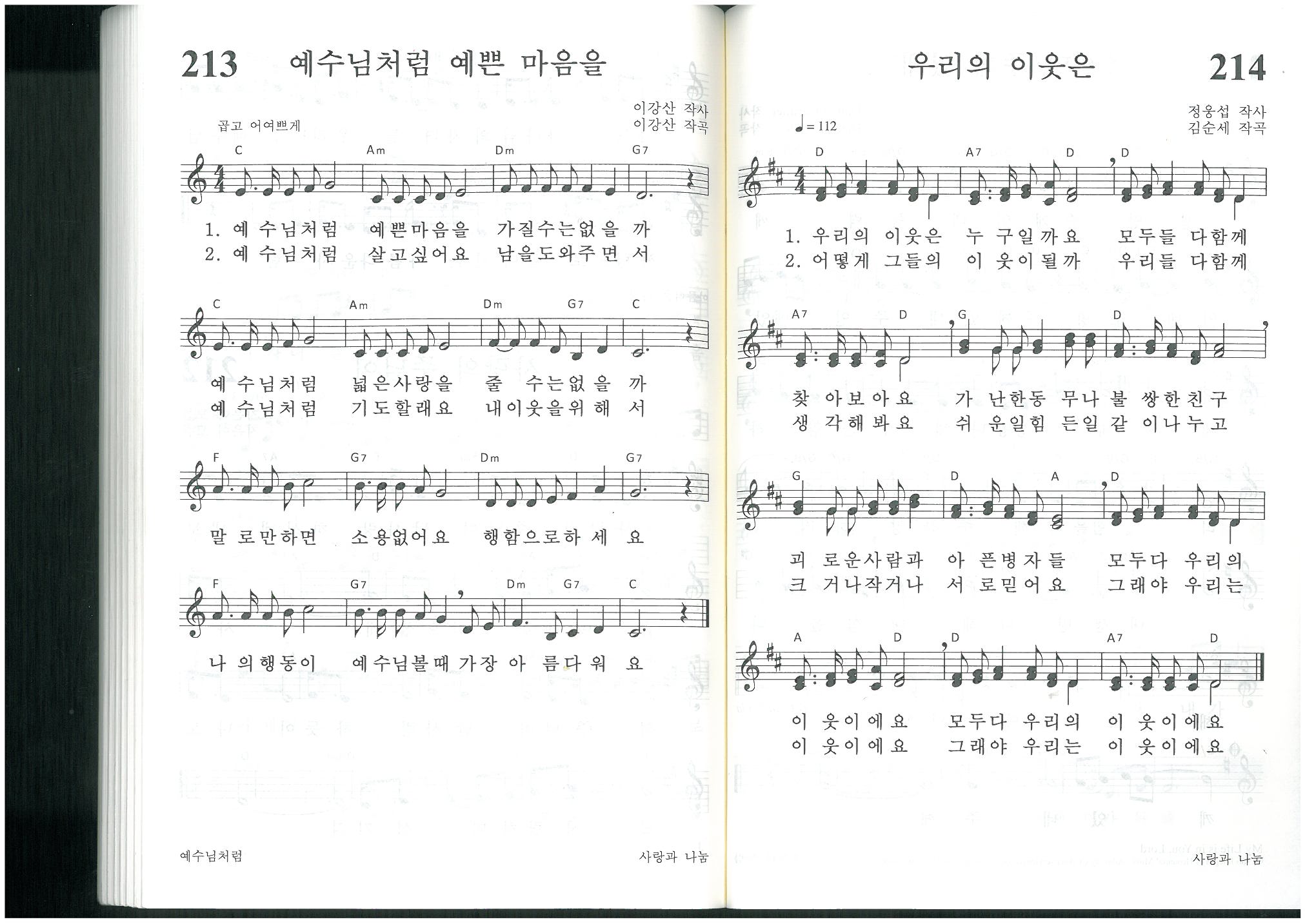 헌금찬송
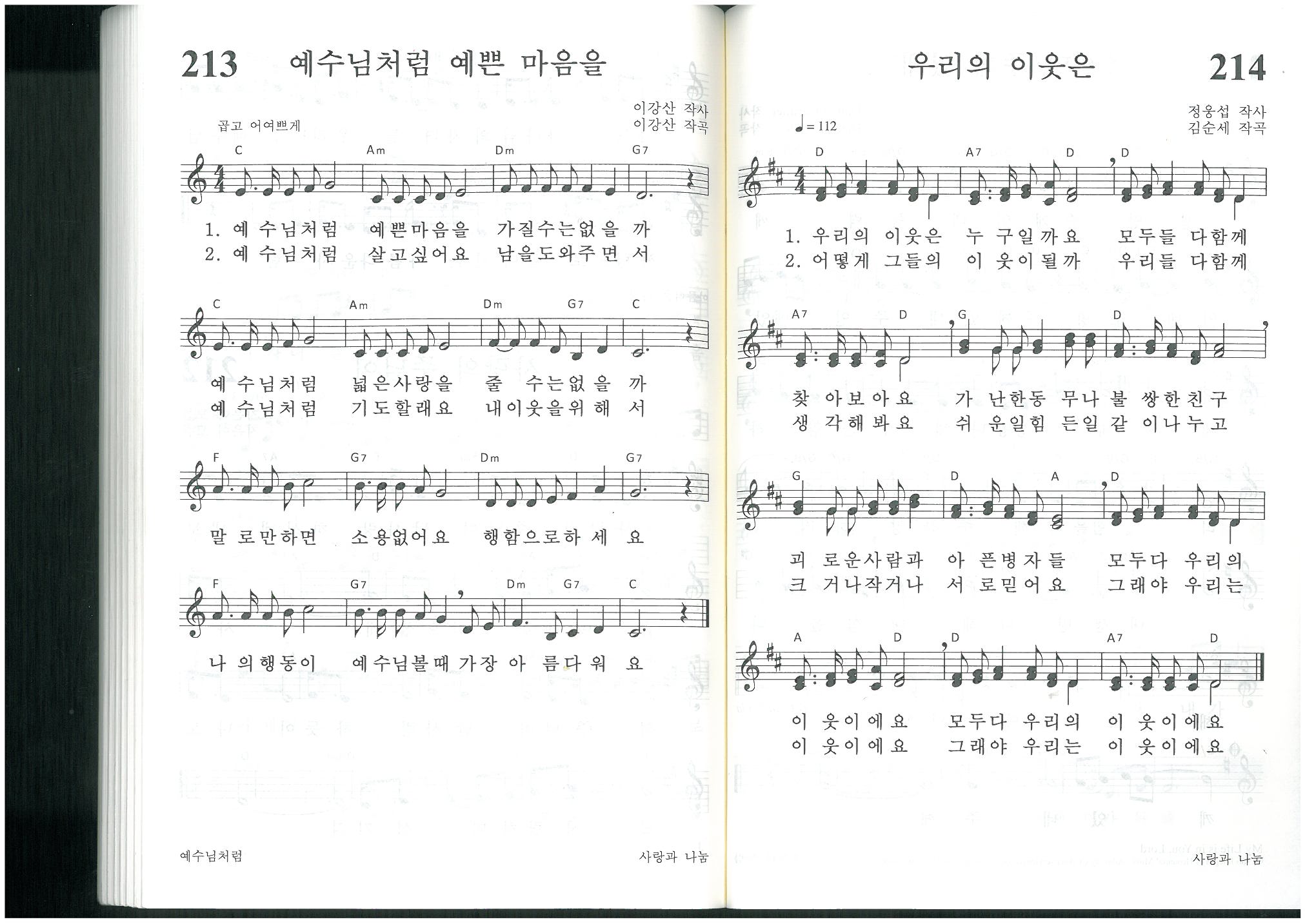 헌금찬송
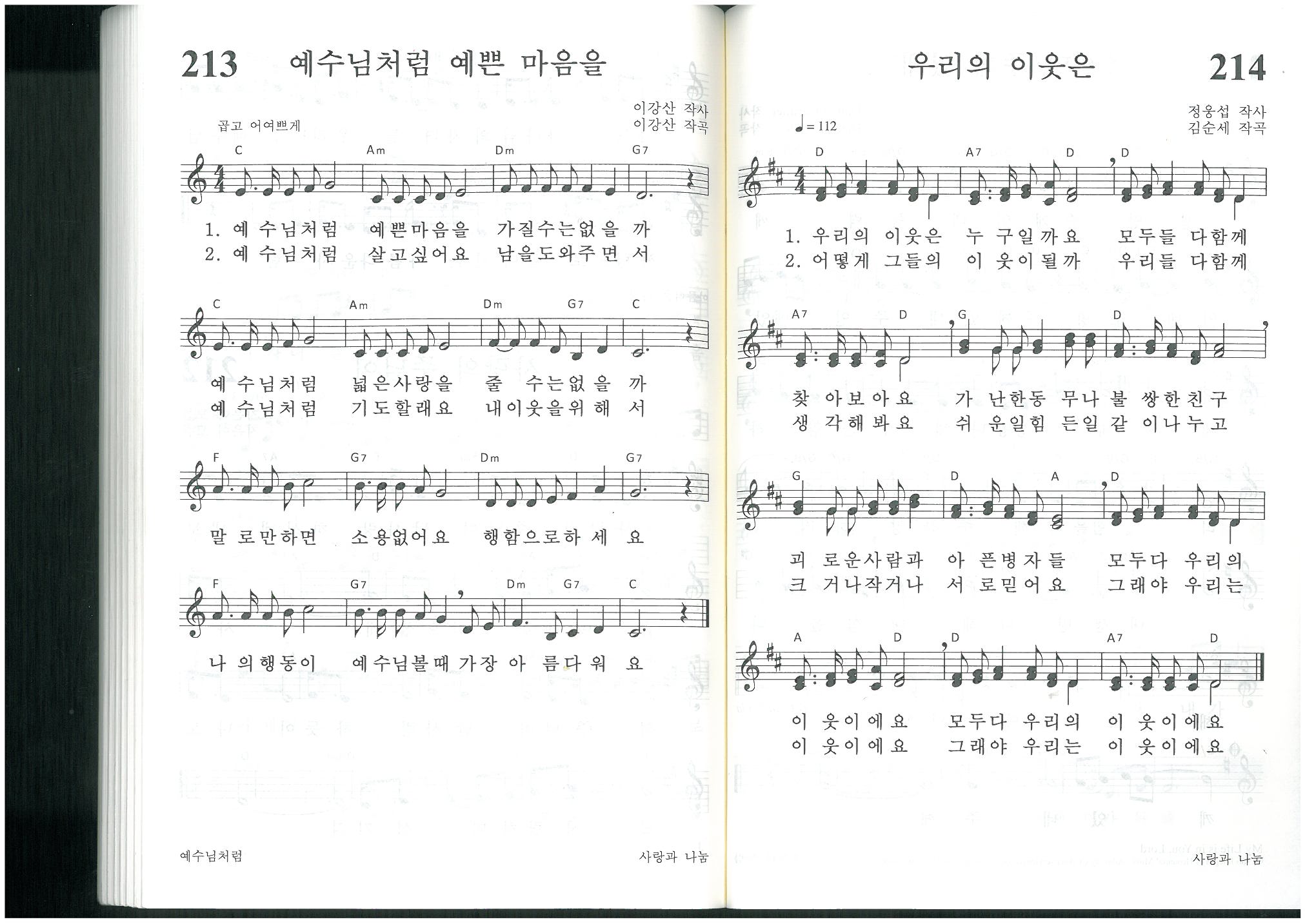 헌금찬송
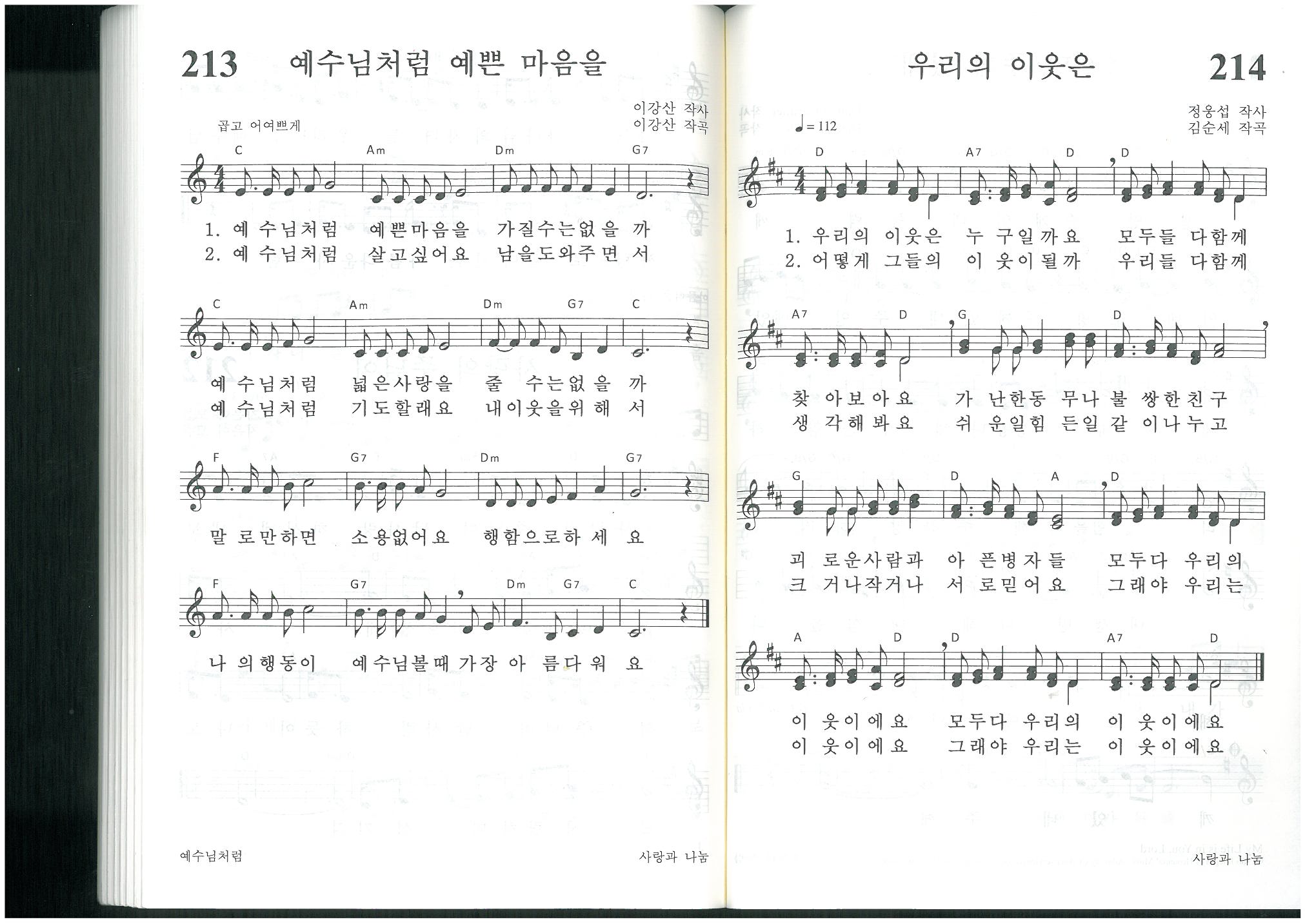 헌금찬송
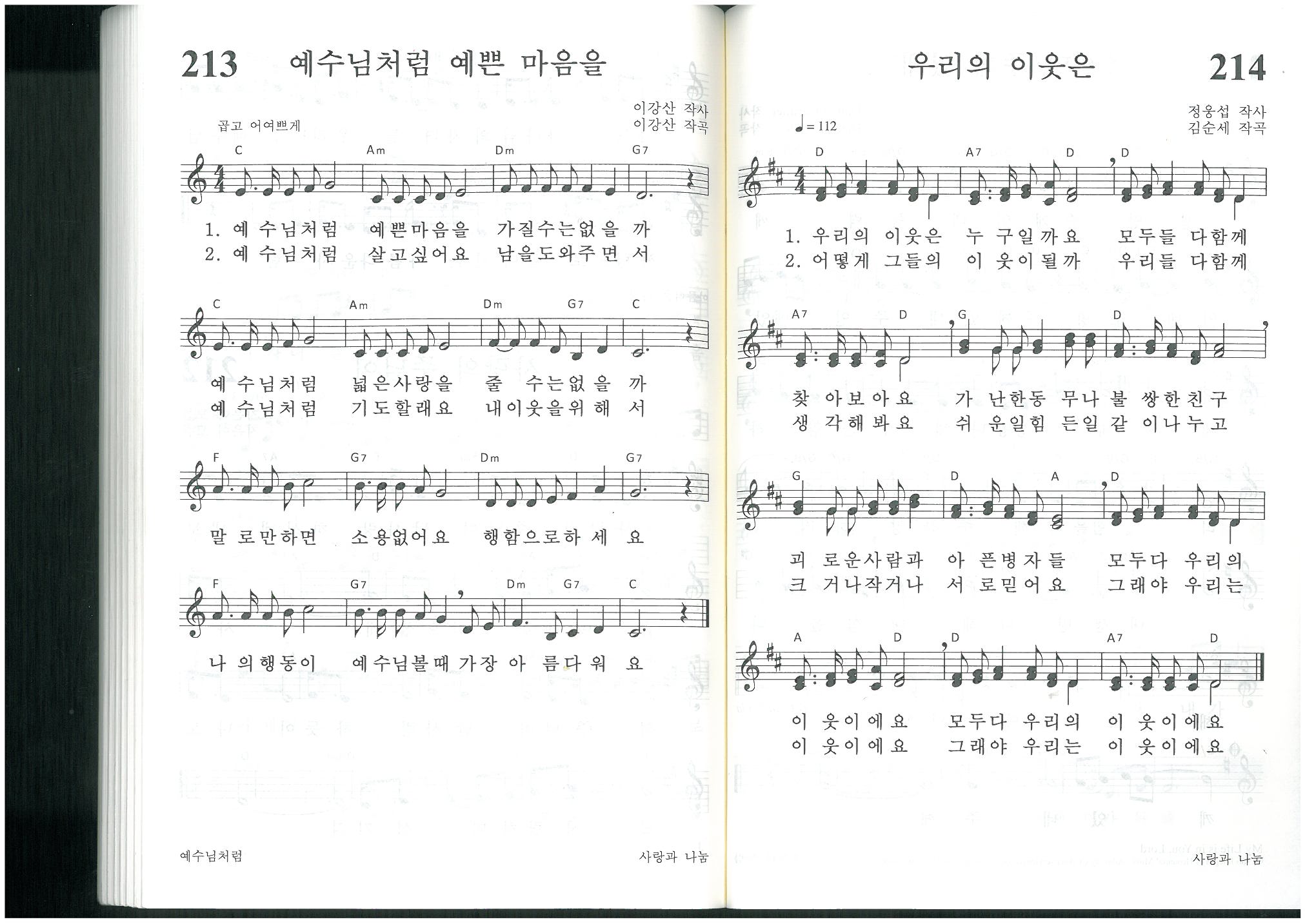 헌금찬송
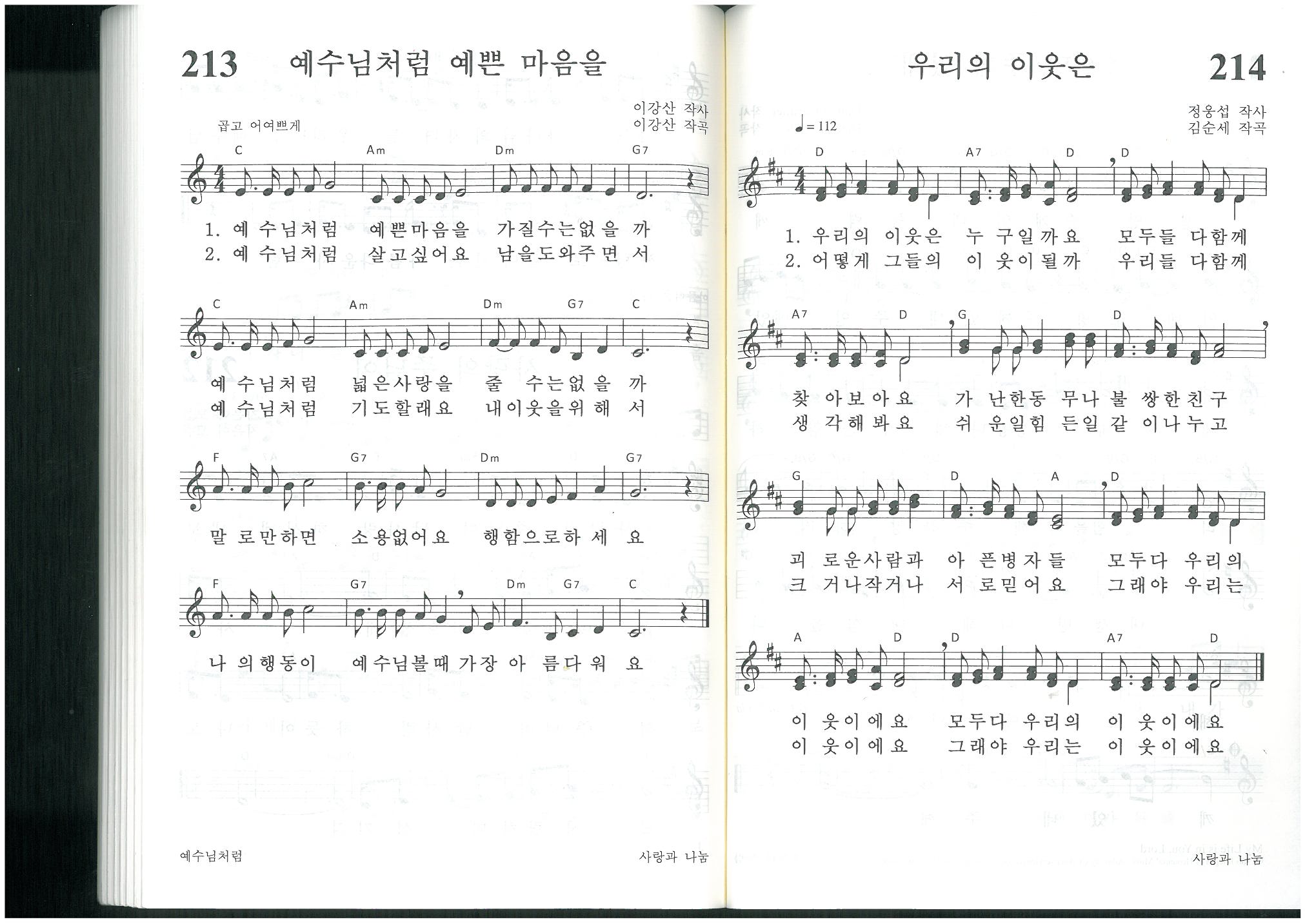 헌금찬송
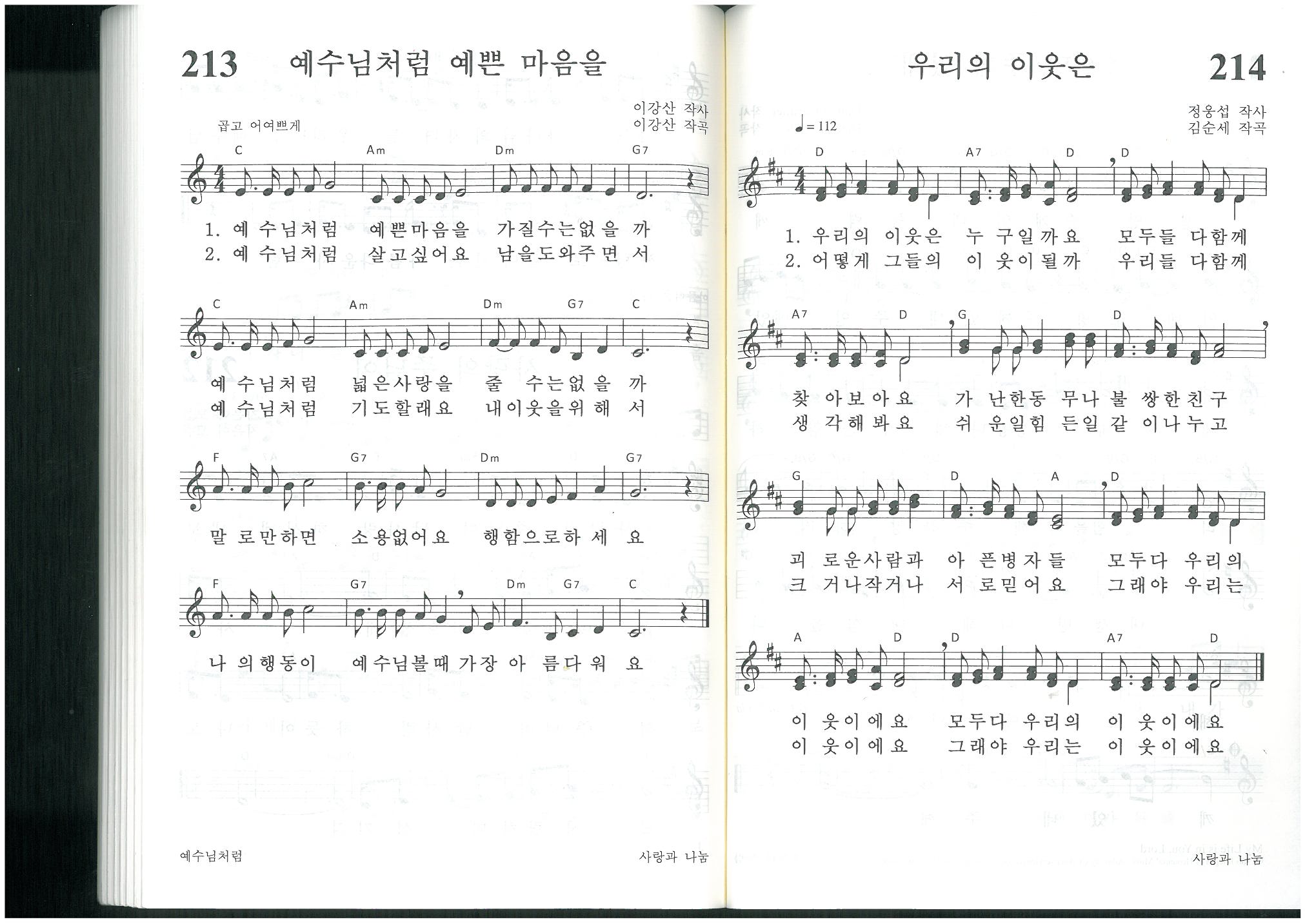 헌금찬송
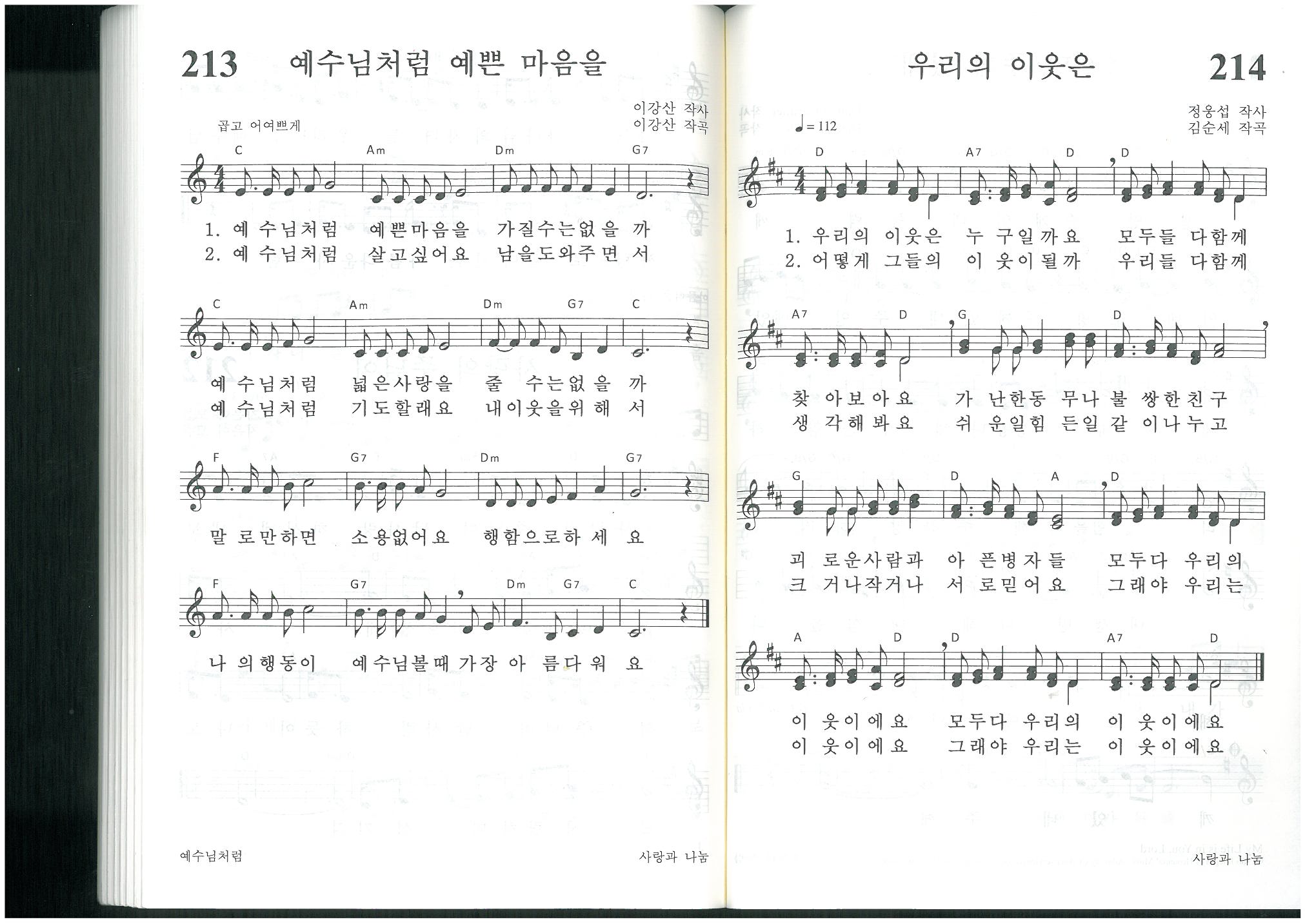 헌금 기도 –  김필립 어린이
광  고
1
2
3
[Speaker Notes: 마우스 오른쪽 클릭 후 텍스트편집(문자열추가) 버튼 누른후 텍스트 삽입 바랍니다]
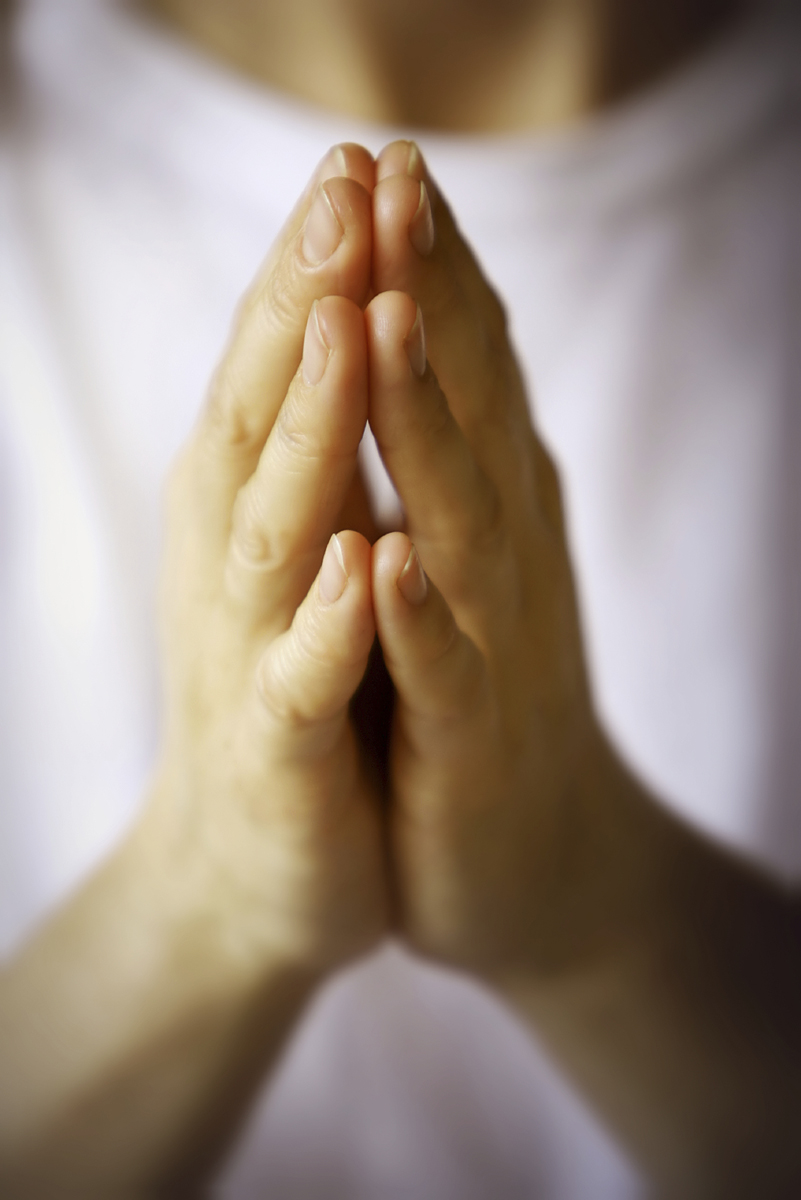 주기도문
하늘에 계신 우리 아버지여
이름이 거룩히 여김을 받으시오며
나라가 임하시오며
뜻이 하늘에서 이루어진 것같이
땅에서도 이루어지이다
오늘 우리에게 일용할 양식을 주시옵고
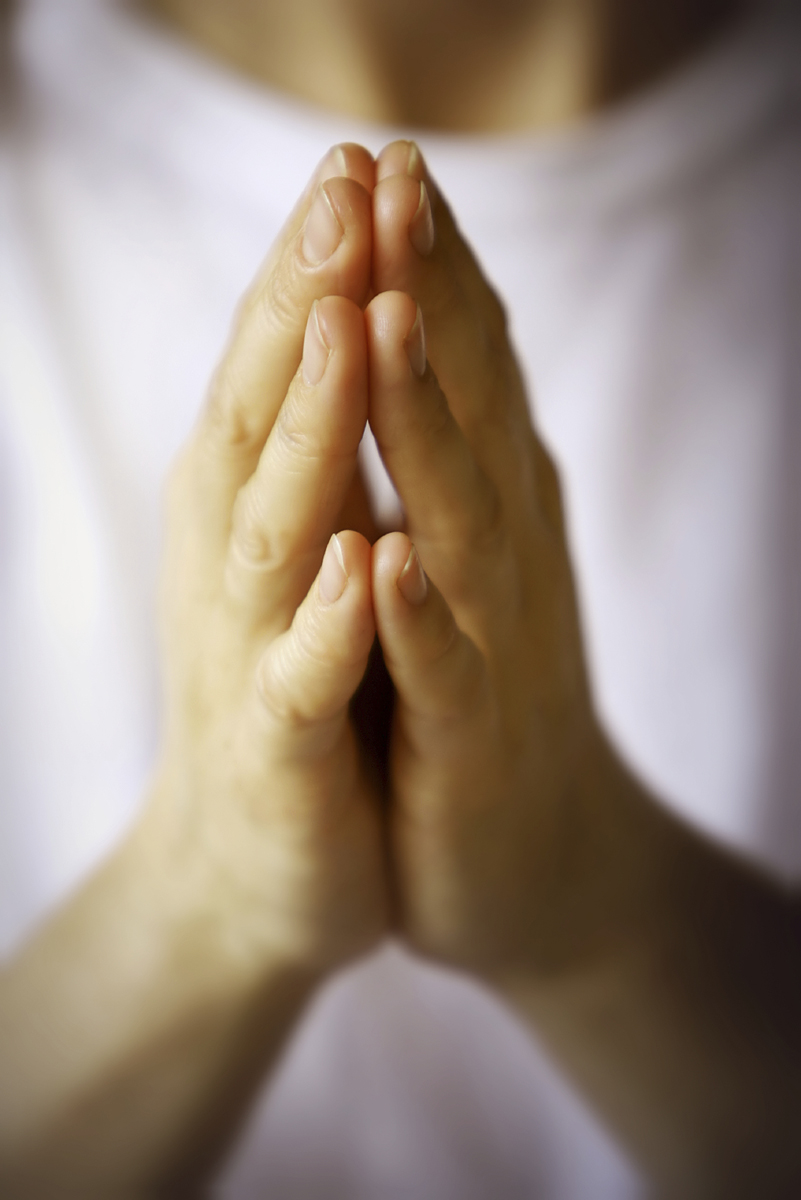 우리가 우리에게 죄지은 자를 사하여 
준 것같이
우리 죄를 사하여 주시옵고
우리를 시험에 들게 하지 마시옵고
다만 악에서 구하시옵소서
나라와 권세와 영광이 아버지께 영원히 있사옵나이다.
아멘
2부 순서- 분반공부